03. RESULTADOS
Lucas Vinicius Dias
Ana Claudia dos Santos Belem
Gabrieli Aparecida Vicentini
Paulo Fernando Soares
Jesner Sereni Ildefonso
01. OBJETIVOS
02. METODOLOGIA
04.RESULTADOS E CONCLUSÕES
Proposta de recuperação de áreas degradadas nos fundos de vale do Córrego Mandacaru em Maringá-PR
Universidade Estadual de Maringá
Universidade Estadual de Maringá
Universidade Estadual de Maringá
Universidade Estadual de Maringá
Universidade Estadual de Maringá
O levantamento diagnóstico possibilitou delimitar alguns desses aspectos, levando em consideração as ocupações irregulares nas áreas de preservação, como edificações, criação de bovinos e equinos, e até plantio de grãos. A grande demanda de descarga de drenagem por conta da demanda da urbanização no entorno das últimas décadas e as possíveis ligações irregulares as redes, além dos depósitos inadequados de resíduos na área.
O solo no canal do córrego e em seu entorno apresenta grandes níveis de erosão e assoreamento, motivados pelos aspectos de desmatamento, criação de animais e aumento da vazão do córrego pela demanda de drenagem.
O diagnóstico da degradação presente no Córrego Mandacarú foi realizado por meio de levantamento bibliográfico de estudos realizados nos últimos anos que possibilitassem identificar a degradação e, quando possível, atualizar com visitas em campo. O levantamento contemplou quatro aspectos: ocupação irregular, saneamento, solo e vegetação. Ainda, foram propostas medidas de recuperação ambiental, levando em consideração a legislação vigente e aspectos técnicos, de forma a estabilizar o ambiente degradado e reestabelecer a sua qualidade na região.
O município de Maringá, situado no noroeste do Estado do Paraná, é ricamente drenado por córregos que passam pelo perímetro urbano da cidade, cujos afluentes desembocam em duas grandes bacias hidrográficas do Paraná (Pirapó e Ivaí). Um dos afluentes do Rio Pirapó (que abastece o município), é o Ribeirão Maringá, que recebe águas do Córrego Mandacaru, o qual sofre degradações ambientais perenes em seu fundo de vale e em seu entorno, ocorridas em função do avanço desregulado da urbanização. Assim esse trabalho objetivou levantar a degradação ambiental no fundo do vale do Córrego Mandacarú em Maringá, analisando os aspectos de ocupações irregulares, saneamento, e degradação física do solo e da vegetação, de forma a propor medidas para a recuperação da área.
Já a flora se apresenta com grandes extensões de espécies invasoras que consomem o espaço da vegetação nativa promovendo alterações ecológicas no solo da região.

Uma das problemáticas da expansão urbana é a redução de áreas verdes e a degradação das remanescentes. No município de Maringá, o Córrego Mandacarú é um dos que apresentam grandes aspectos de degradação. A área de preservação permanente com grande descuido e falta de fiscalização.
Portanto, conforme diagnóstico, foram propostas medidas que promovam a recuperação e estabilização ambiental na área com notificação de ocupações irregulares, reaproveitamento de águas pluviais com o intuito de diminuir a descarga, estabelecimento de metas de replantio de matas ciliares nas margens do córrego e programas de educação ambiental nas escolas da região, principalmente da população em contato direto com o fundo de vale, afim de proporcionar uma consciência ambiental, e percepção dos riscos aos quais os mesmos estão sendo impostos ao não preservar a área.
AUTORES
vinicioslukas_dias@hotmail.com
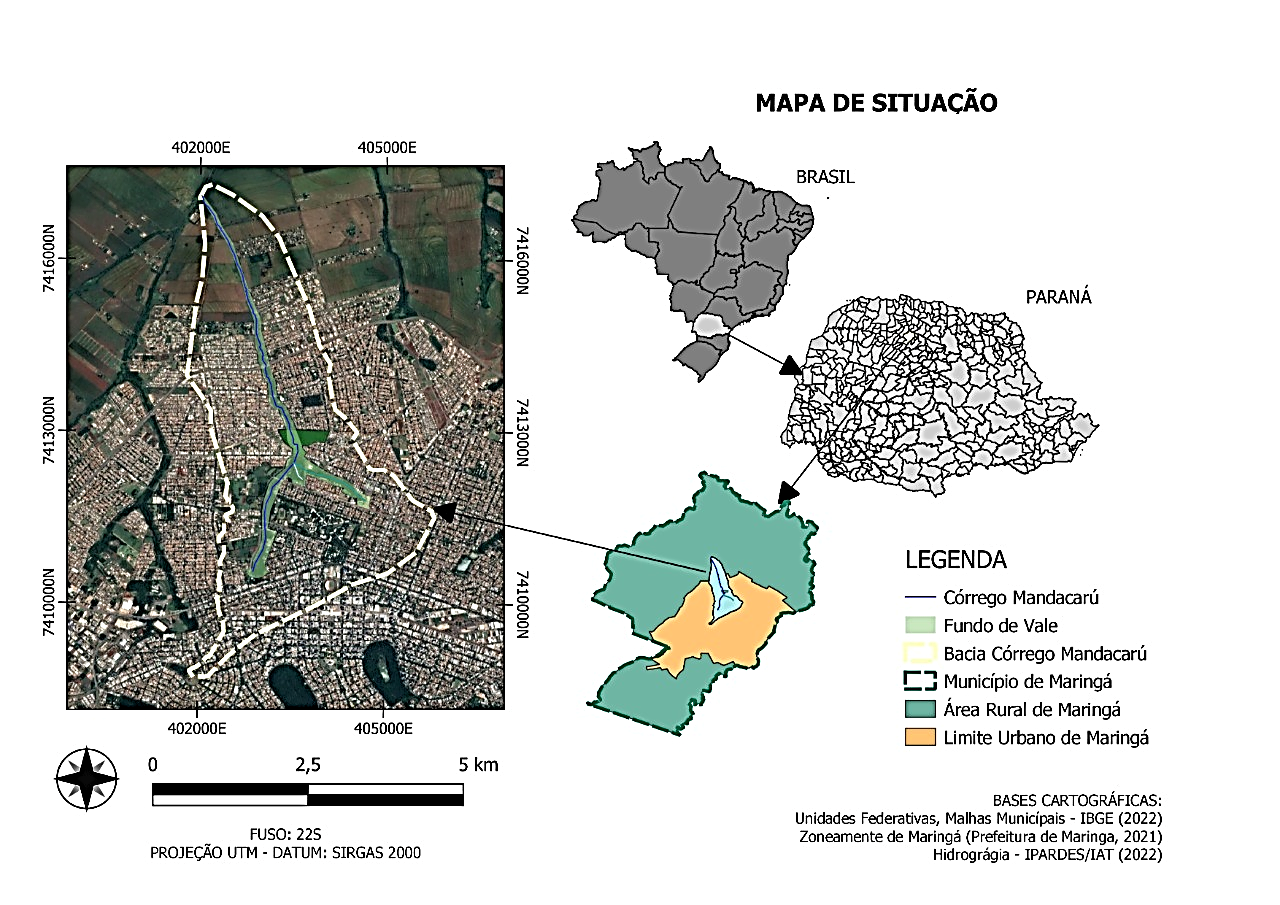